PITs ET  DESKS D‘INFORMATION SUR LA MAITRISE DE L‘ENERGIE
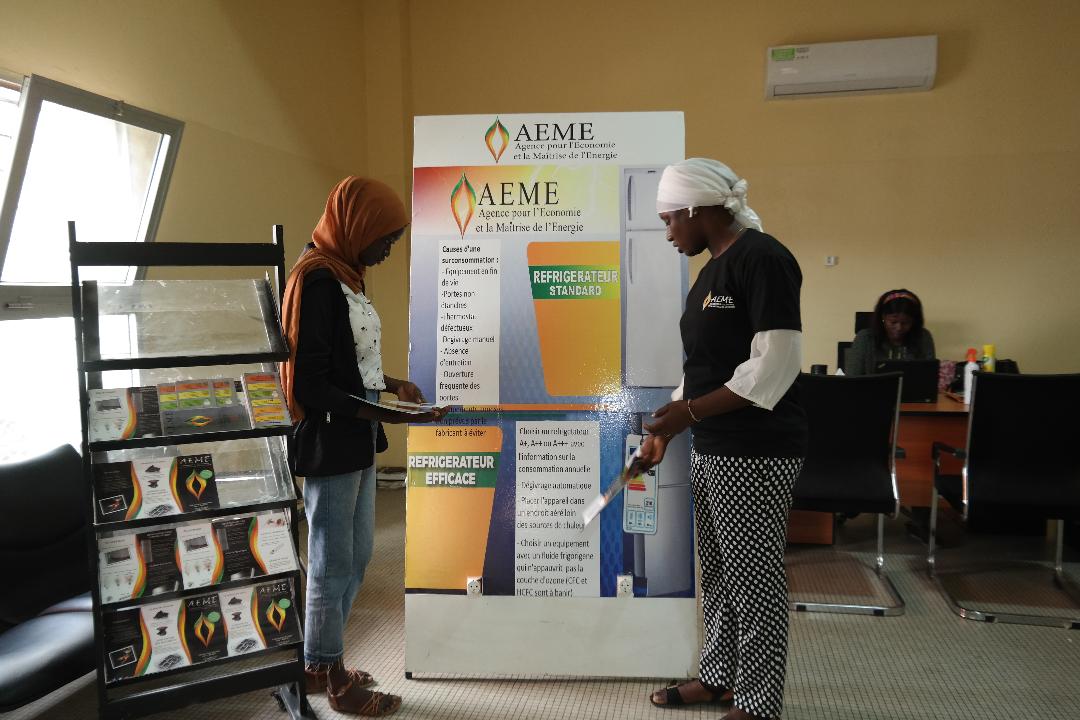 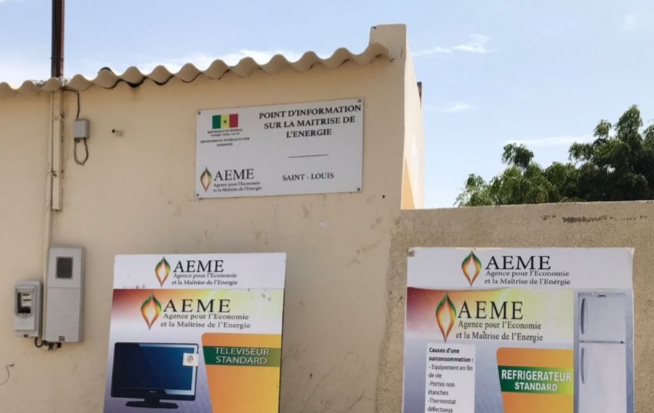 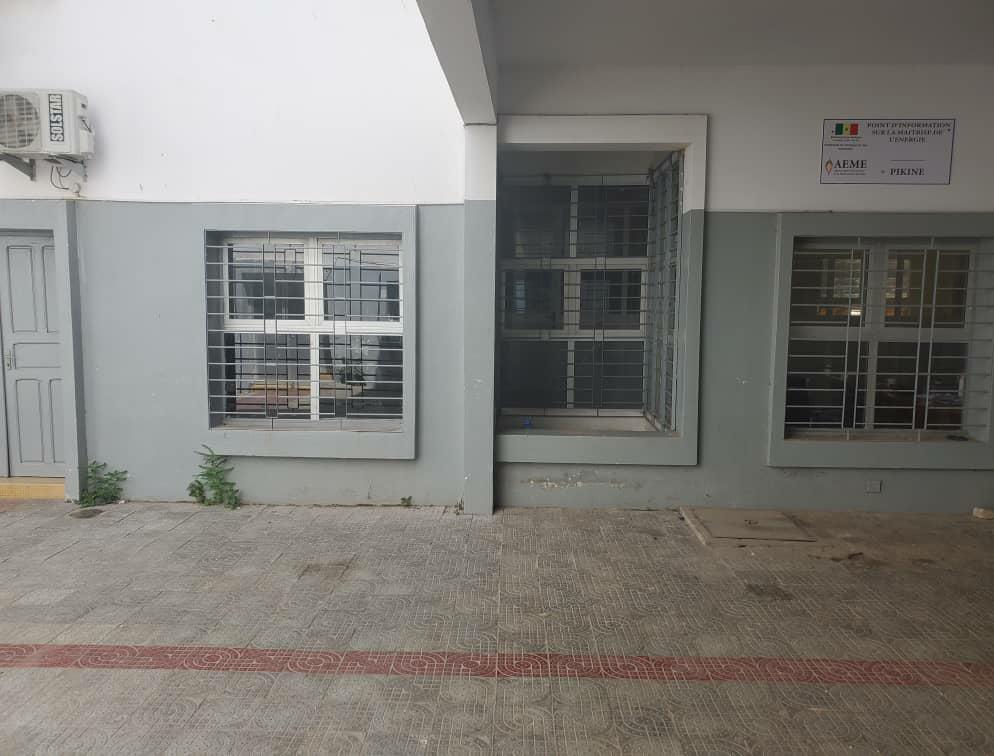 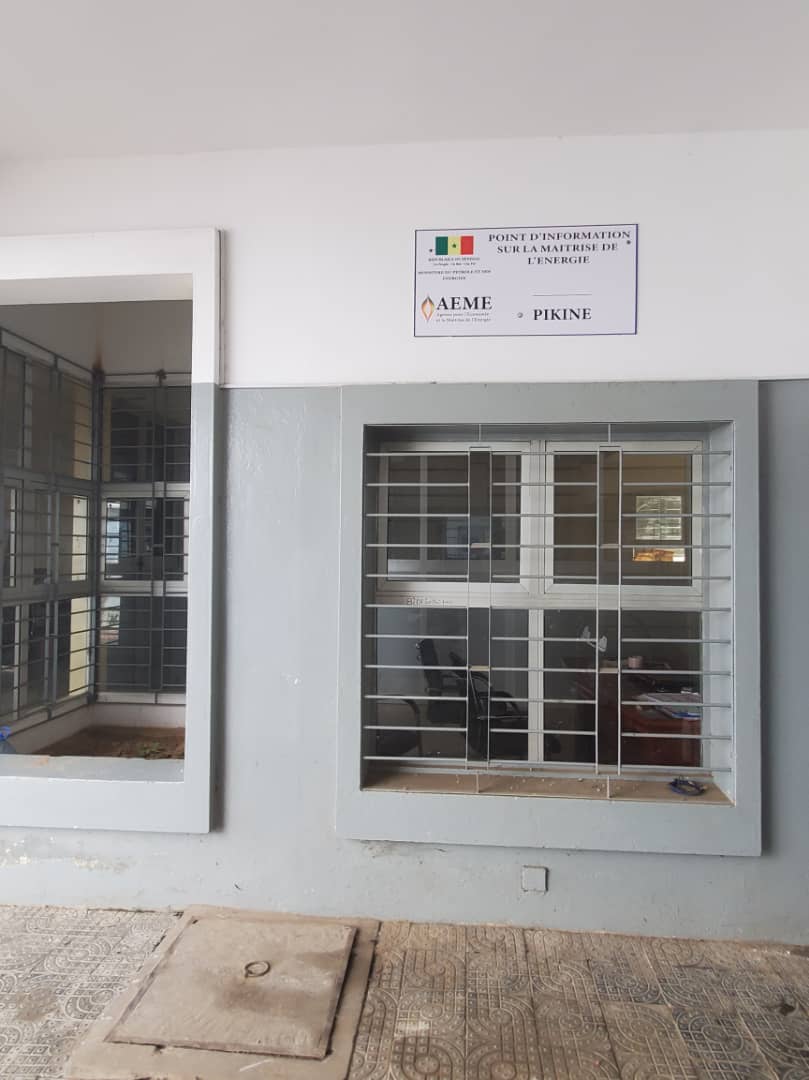 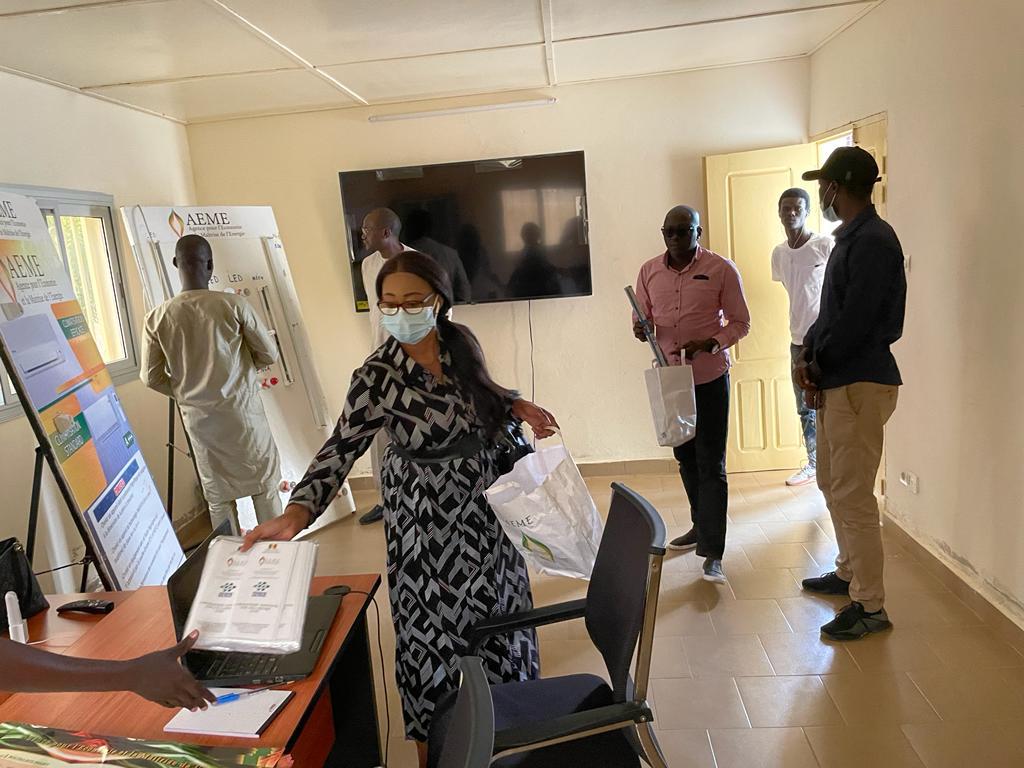 Ziguinchor
Tamba
Matam
Pikine
Saint Louis
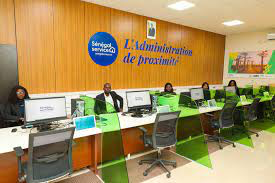 Thies
Diourbel
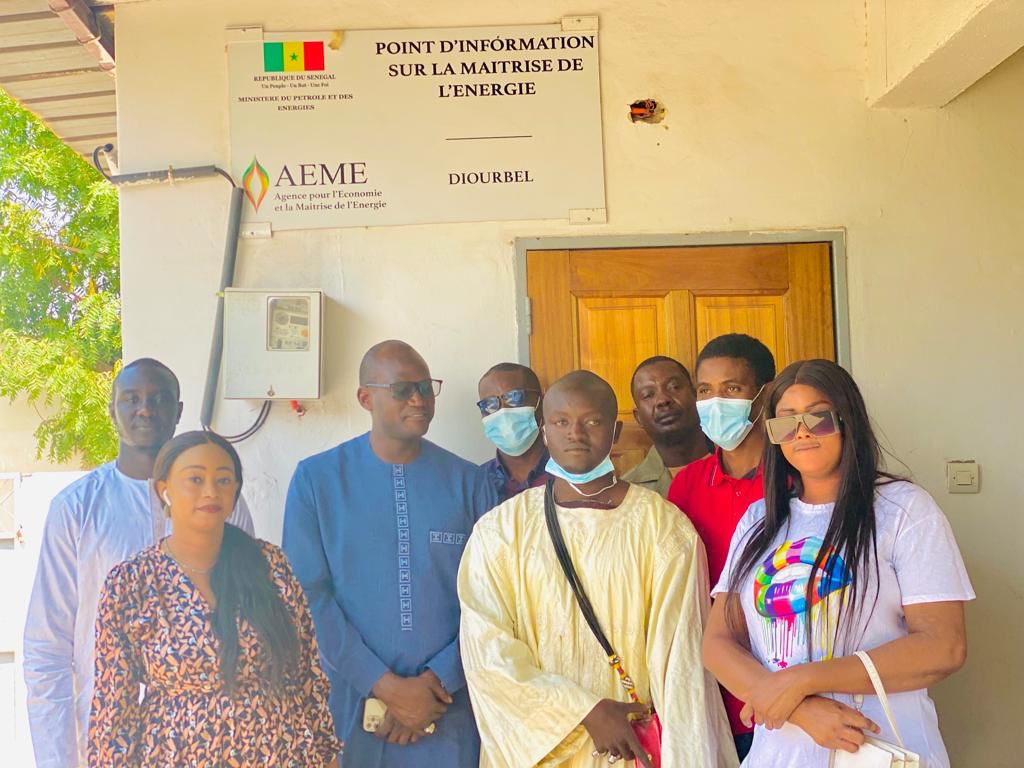 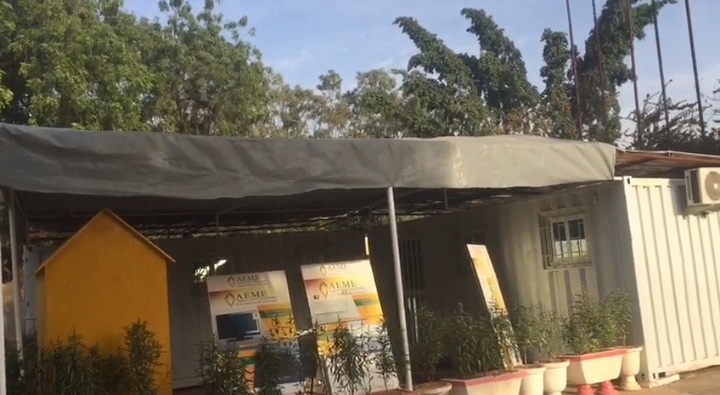 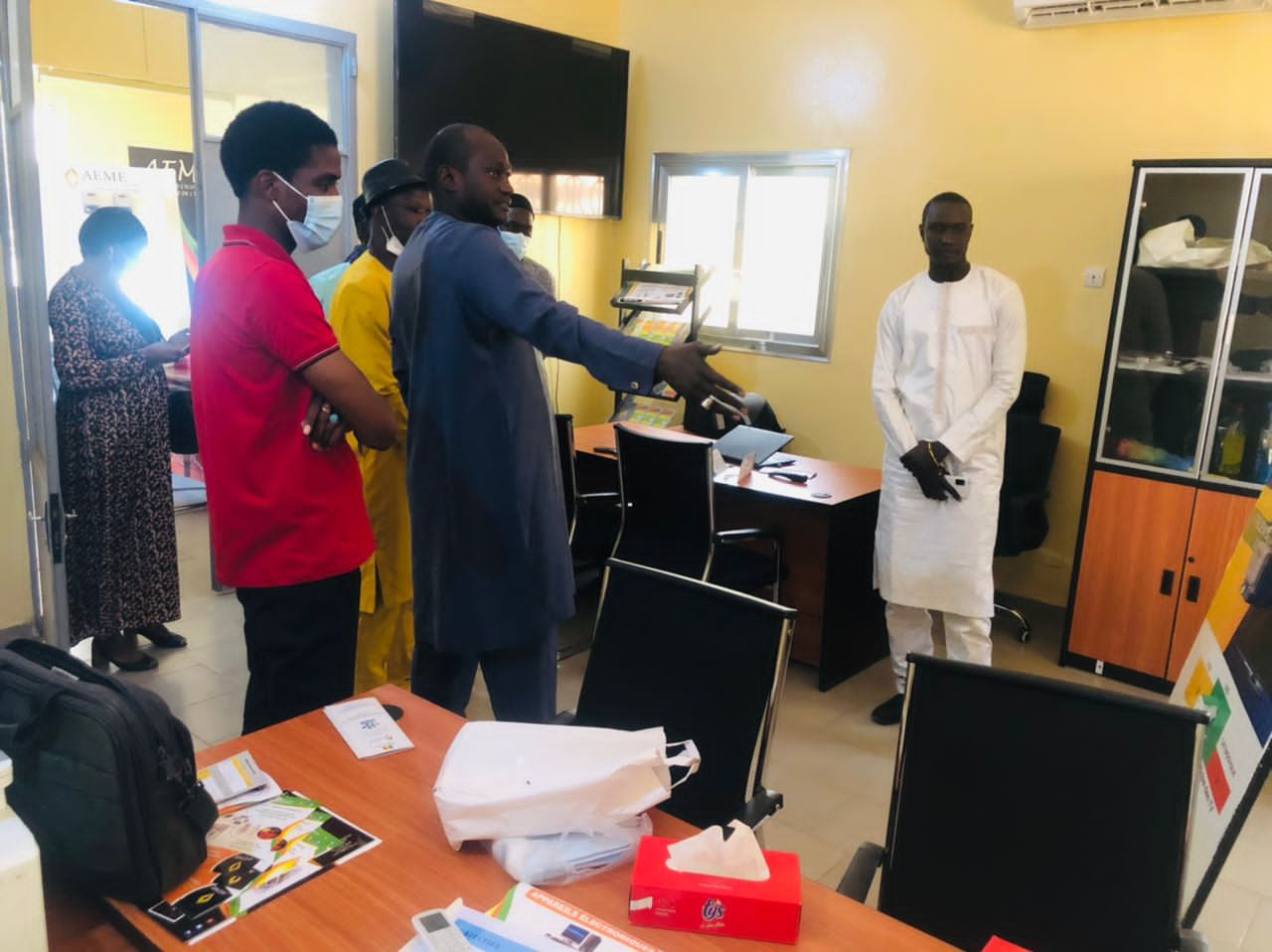 Rufisque
Mbacké
Fatick
Kaolack
DEPLIANTS SUR L‘ECLAIRAGE
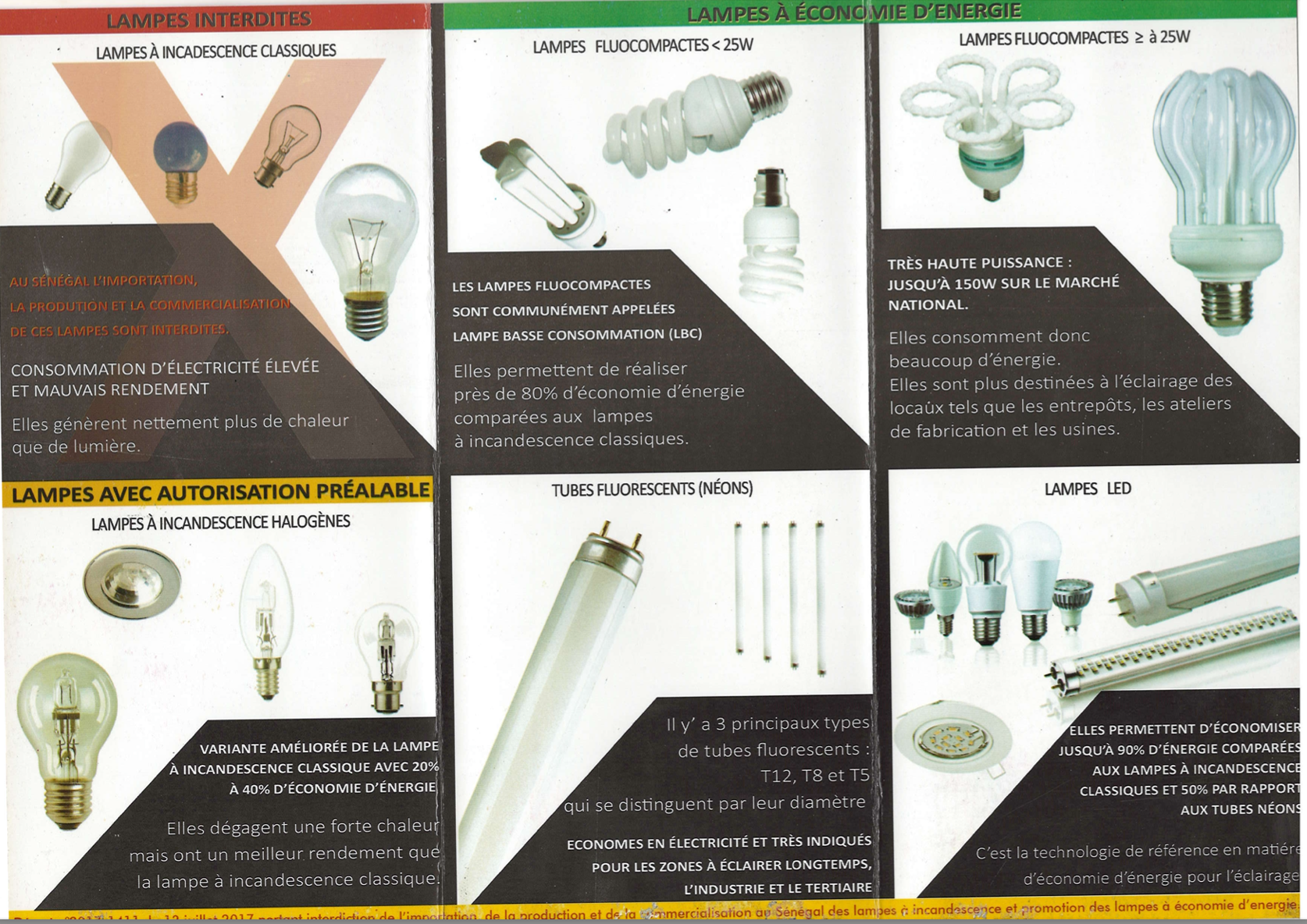 BOITE DE JEU
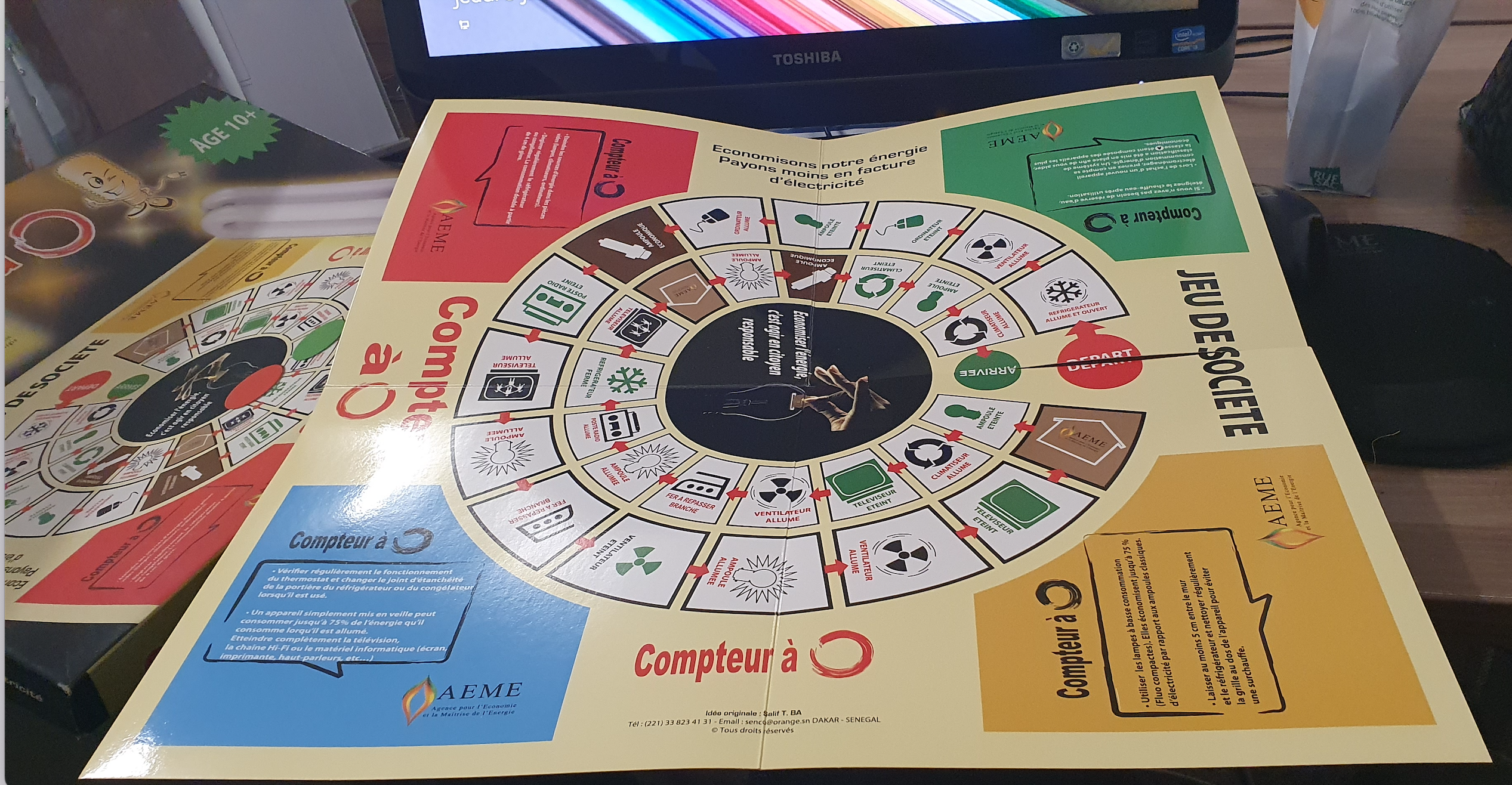 BOITE DE JEU
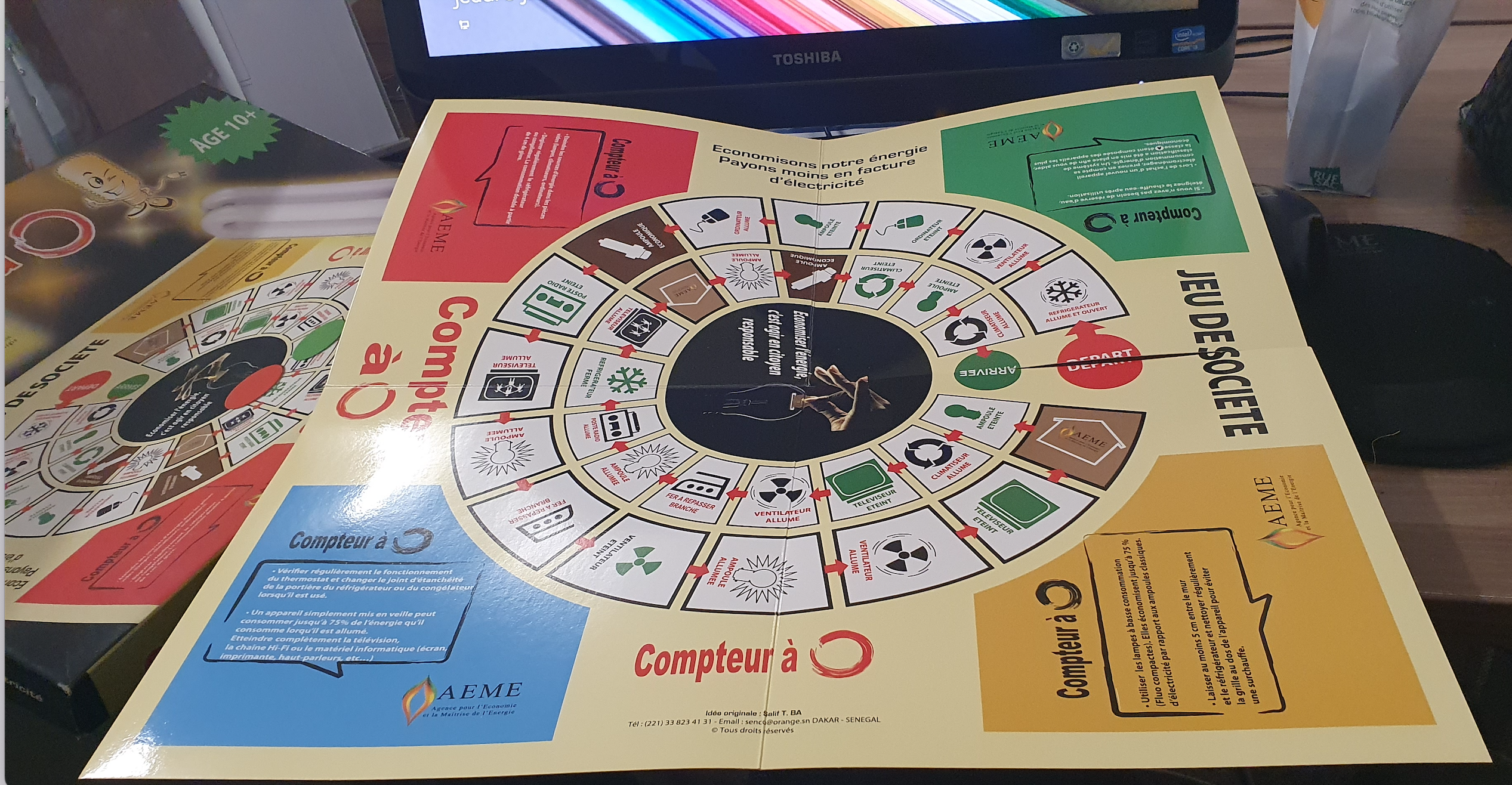 GUIDES SUR LA MAITRISE DE L‘ENERGIE
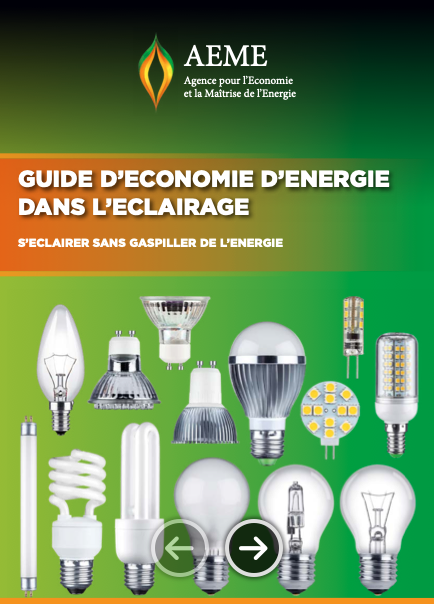 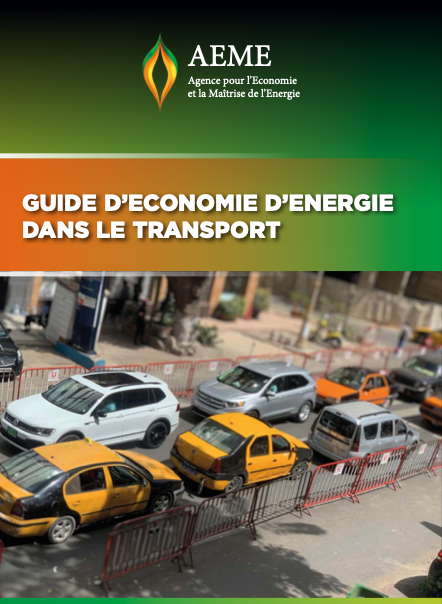 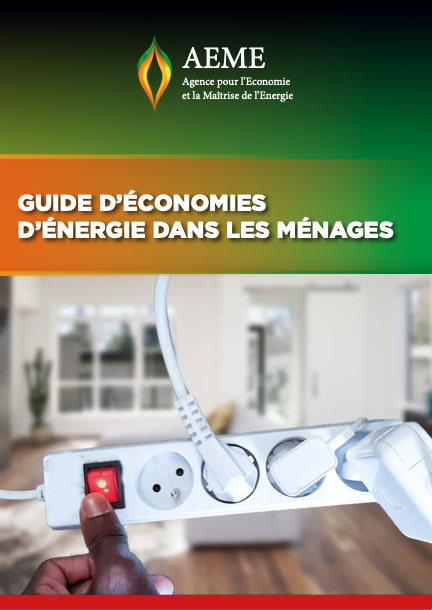 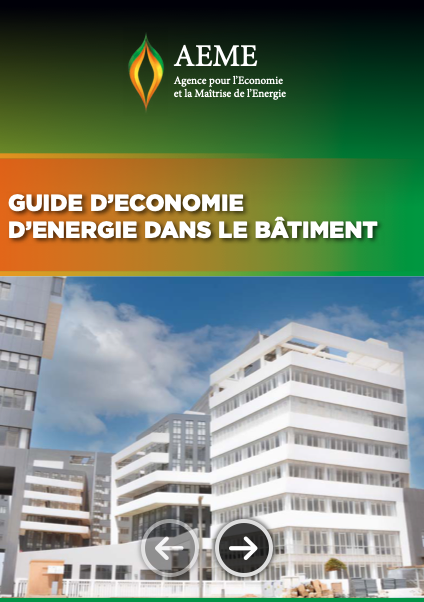